Bringing Recovery Allyship to the Classroom
How to Create a Supportive Environment for Students


Zach Runge, M.A.
[Speaker Notes: Both]
Some Key Facts & Figures at TU
65.5% of TU students drank alcohol in the last 3 months

30.3% of TU students used marijuana/cannabis in the last 3 months

13.5% of TU students used illegal drugs other than marijuana/cannabis in the last year
TU Data based on Randomized Undergraduate Sample, National College Health Assessment Spring 2022: https://www.towson.edu/alcohol-tobacco-drug-prevention-center/documents/ncha-spring-2022.pdf
[Speaker Notes: Zack’s slide]
Support Services at TU
Tigers in Recovery 

Alcohol, Tobacco, and Other Drug (ATOD) Abuse Prevention Center

Counseling Center

Recovery Ally, Adult Mental Health First Aid, Overdose Response Trainings

Accessibility and Disability Services
[Speaker Notes: Zack’s slide]
Incorporating Allyship: Crafting a Recovery-Friendly Pledge
A pledge is an opportunity for us to express our commitment to supporting students in recovery 

According to resources from Recovery Connections (2022), these pledges should aim to be non-discriminatory, open-minded, celebratory, and recovery-specific (emphasizing that it is achievable)

Incorporating a recovery-friendly pledge and information about campus initiatives into our syllabi and discussing them with students during review can go a long way in fostering a supportive environment and raising awareness about resources
[Speaker Notes: Zach’s slide]
Example Recovery-Friendly Pledge
As a faculty member within the Department of Communication Studies at Towson University, I pledge to foster a recovery-friendly environment for our students, the university, and community at large. I take a supportive approach to recovery, understanding the need for inclusivity and community. I celebrate those in recovery from all forms of addictive behaviors and value their resilience and determination. I understand that recovery does not occur in a straight line and that it must be individualized and inclusive of all experiences. I welcome and celebrate those in all stages of recovery and am committed to advocating for support across the university. I am a trained on-campus recovery ally, meaning members of the university can come to me for a safe and encouraging environment to learn about resources. As work continues to foster this environment, I pledge to research, learn, and promote a recovery-friendly approach in all aspects of my work.
[Speaker Notes: Zach’s slide]
Example Substance Use Resources Language
Students impacted by substance use or who are actively in recovery have a variety of support services available on TU’s campus. Supportive communities are a key resource needed for successful drug prevention and harm reduction efforts. For more information, including our collegiate recovery program, please visit the Alcohol, Tobacco, & Other Drug Abuse (ATOD) Prevention Center’s website at https://www.towson.edu/alcohol-tobacco-drug-prevention-center/ or email atod@towson.edu.
[Speaker Notes: Zach’s slide]
Incorporating Allyship: Promoting Campus and Community Resources
Design and implement a resource module in your course’s learning management system (Blackboard, Canvas, etc.)

The module can include information about campus resources and trainings as well as local community resources to connect with

Look for easily accessible and understandable resources that can also help to explain what to say, what not to say, and why 
Example: Recovery Research Institute’s Addictionary can help faculty and students make a conscience effort to use empathetic, person-first language

Providing access to campus and community resources within their courses may help students impacted by substance use know the supports available to them
[Speaker Notes: Zach’s slide]
Example LMS Resource Hub from Anne Arundel Community College
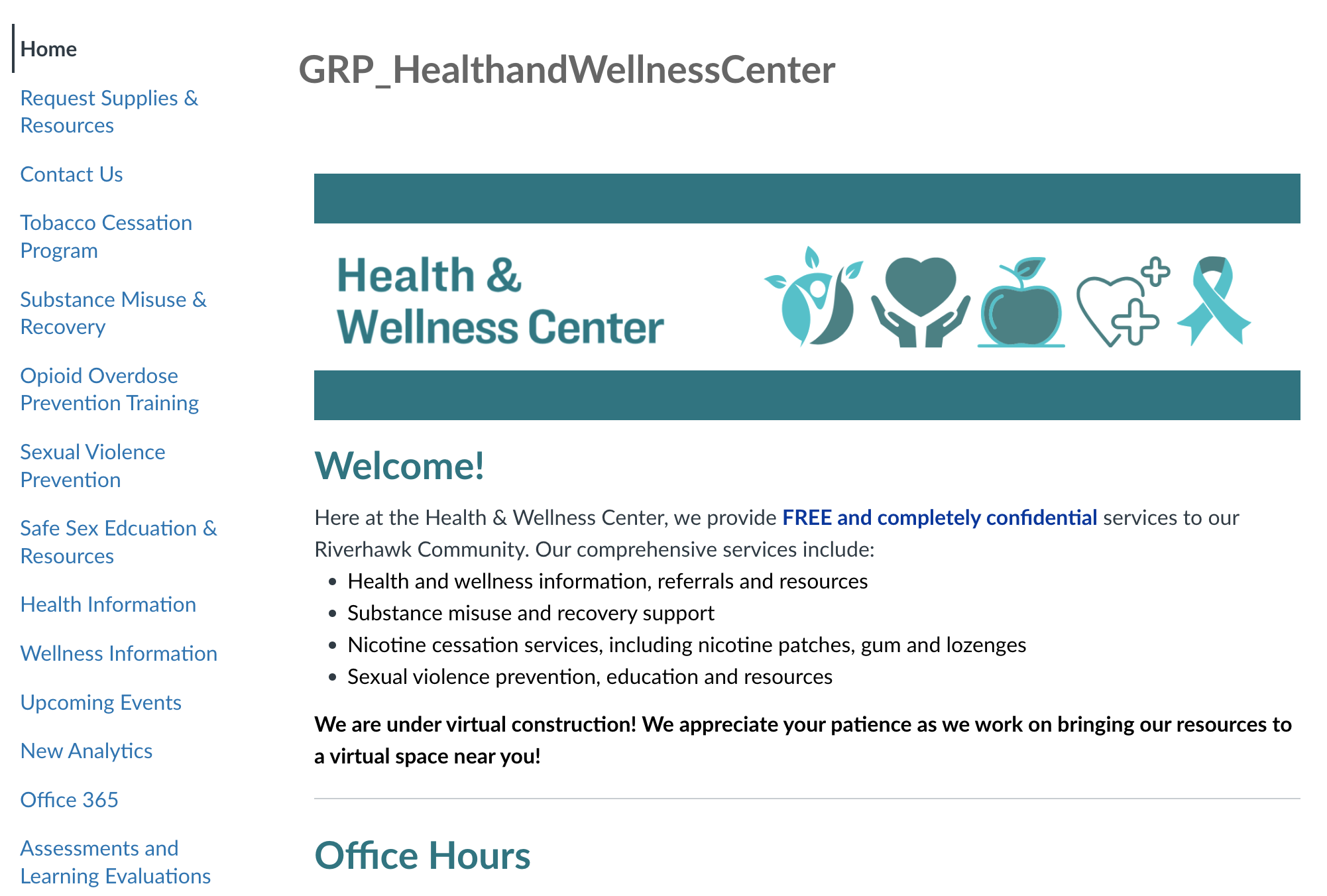 Example LMS Resource Hub Cont.
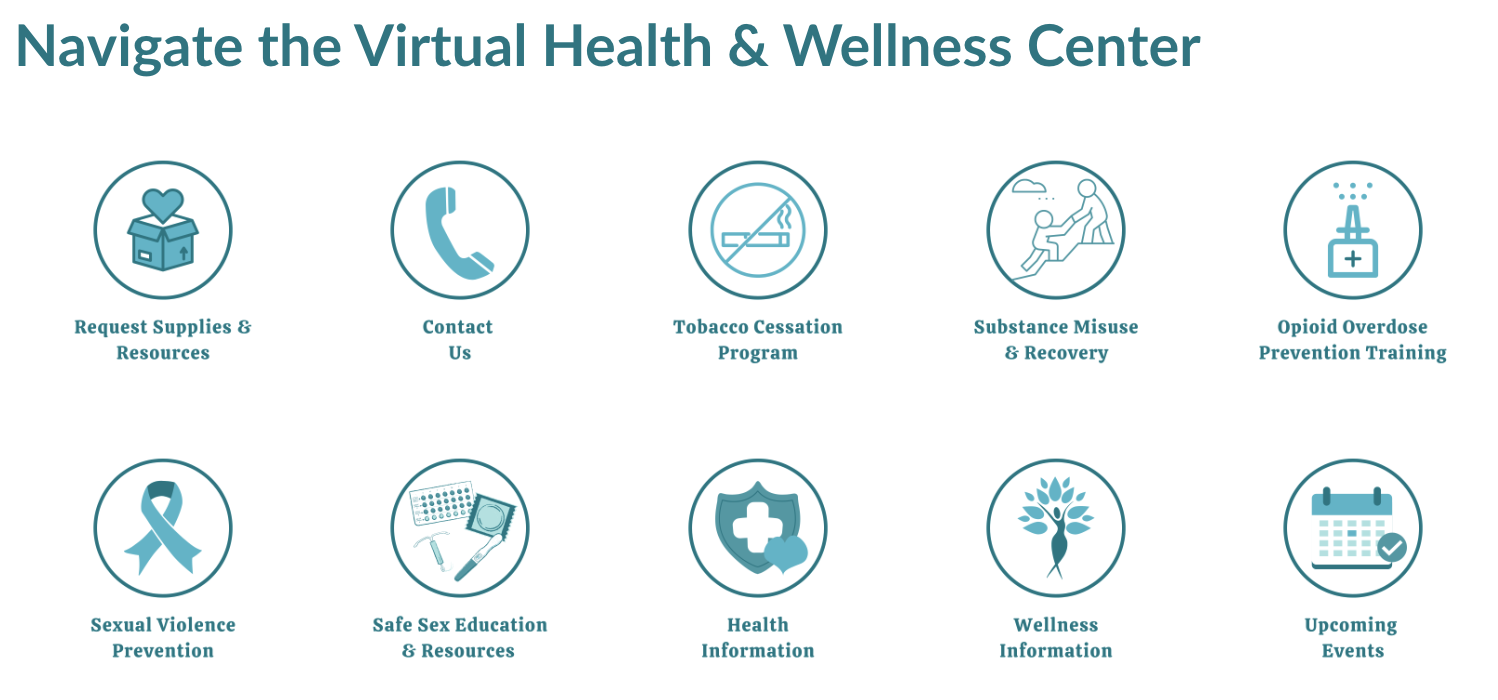 Tips for Implementing a LMS Resource Hub
Partner with your university’s ATOD Prevention and/or Counseling Centers to include all relevant information and policies

Keep it as up-to-date as possible with campus and community trainings, events, etc. as well as current research and discussions from the field

Periodically remind students about the hub in a low-stakes way – it is a resource, not a requirement
[Speaker Notes: Zach’s slide]
Incorporating Allyship: Raising Awareness through Assignments
Consider adding assignments or segments that discuss substance use and recovery in meaningful ways 

Example: In my Rhetorical Theory & Criticism course, we have a module focused on the messages in popular culture texts surrounding substance use and the impact on audiences’ understanding of it

Example: In my Public Speaking course, I use the topics of substance use/recovery when providing example informative or persuasive speeches

Some courses/subject areas may be easier to incorporate assignments related to substance use and recovery than others

Whether or not you can integrate these types of assignments/discussions, continue to promote training and resources to students. Be open to discussing their experiences without judgement or stigma
[Speaker Notes: Zach’s slide]
Common Complaints from Students
Being asked to present or talk about substance use or recovery 

Comments that normalize substance use

Food with alcohol  

Having it assumed they want to work in substance use or treatment fields
[Speaker Notes: Zack’s slide]
Putting Allyship into Practice
Let’s collaborate! Share your own ideas for ways to incorporate recovery allyship in our classrooms/curriculum

What are some initiatives you may already be implementing or plan to implement?
[Speaker Notes: Zach’s slide]
Additional Allyship Resources
If you want to learn more about how to support students in recovery, scan the QR code or visit linktr.ee/recovery_resources
[Speaker Notes: Zach’s slide]
References
American Academy of Pediatrics. (2022, May 23). Recommended terminology for substance use disorders in the care of children, adolescents, young adults, and families. https://publications.aap.org/pediatrics/article/149/6/e2022057529/188090/
Johns Hopkins Medicine. (2022, July 6). Words matter: Reducing the stigma of addiction through language [Video]. YouTube. https://www.youtube.com/watch?v=2xdQELDZ73g
Opioid Operational Command Center. (2023). Maryland’s overdose data dashboard. State of Maryland. https://beforeitstoolate.maryland.gov/dashboard
Perron, B. E., Grahovac, I. D., Uppal, J. S., Granillo, M. T., Shutter, J., & Porter, C. A. (2011). Supporting students in recovery on college campuses: Opportunities for student affairs professionals. Journal of student affairs research and practice, 48(1), 47–64. https://doi.org/10.2202/1949-6605.622
Recovery Connections (2022, July). Developing a Recovery Friendly University Pledge. https://www.recoveryconnections.org.uk/recovery-friendly-pledge/ 
Research Recovery Institute (n.d.). Addictionary. https://www.recoveryanswers.org/addictionary/
[Speaker Notes: Both]
Thank You!
Zach Runge: zrunge@towson.edu
[Speaker Notes: Both]